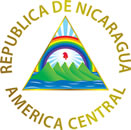 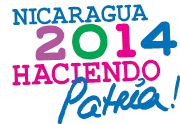 CONCEPT NOTEWORKSHOP ON CONSULAR PROTECTION FOR MIGRANT WORKERS XIX Regional Conference on MigrationNicaragua, November 2014
BACKGROUND AND RATIONALE
RCM, a regional space addressing different topics relating to international migration;
Promotes dialogue and reflection to generate potential actions to protect migrant workers;
Consular representations are privileged spaces for promoting the protection of migrant workers in countries of destination.
BACKGROUND AND RATIONALE
Dialogue on migrant workers within the framework of RCM contributes to the development of joint strategies with a higher impact;
First seminar/workshop, Managua, May 2012.
Coordinated efforts through networks and establishment of strategic alliances;
Consolidating consular actions relating to trafficking for the purpose of labour exploitation.
The importance of promoting the labour rights of migrant workers and providing consular protection; 
How consular authorities should get involved.
BACKGROUND AND RATIONALE
Second seminar/workshop, Tegucigalpa, 2013;





Nicaragua, July 2014; it was agreed that Nicaragua and Honduras would develop the concept note.
Development of a work plan to promote and protect the rights of migrant workers.
CONCEPT NOTE
Continuity of previous efforts;
A seminar to  summarize the efforts that have been implemented; 
To develop guidelines for the protection of migrant workers;  
To develop a document including tools and guidelines for exercising the function of protection of migrant workers.
GENERAL OBJECTIVE
To help consolidate a common theoretical/practical framework for key statements and strategies relating to consular protection for migrant workers, with the aim of identifying the objectives or aspirations on this matter in Member States of RCM.
SPECIFIC OBJECTIVES
To collectively develop guidelines and tools to be included in a handbook on promotion and protection of the labour rights of migrants, for Member States of RCM;

To establish basic actions that should be implemented through consular representations in order to achieve their involvement in the protection of migrant workers; 

To identify the principal groups of migrant workers from Member States of RCM that are in different destinations and that will directly benefit from the handbook;
 
To advance actions to characterise and identify the primary needs for protection of our migrant workers.
EXPECTED RESULTS
Participants share and take ownership of the meaning and scope of the main concepts and tools relating to consular protection for migrant workers;
 
Participants collectively develop and agree on a list of necessary actions to protect migrant workers that can be implemented through consular offices;
 
Participants jointly develop the general guidelines for the handbook; 
 
An inventory is made of the primary groups of migrant workers in each country, identifying those that are common to Member States of RCM.
METHODOLOGY
Basically interactive, oriented toward generating input for the handbook:
           - Working groups
           -  Plenary sessions
           -  Exchanging best practices
           -  Collective development
           -  Seeking consensus
PARTICIPANT PROFILE
Consular officers addressing labour matters; could be labour attachés or not;

Staff from consular directorates involved in labour migration management.
WHAT IS NEXT?
Do we agree on the contents of the concept note?

Contributions to the concept note

Financing sources

Place and date of implementation